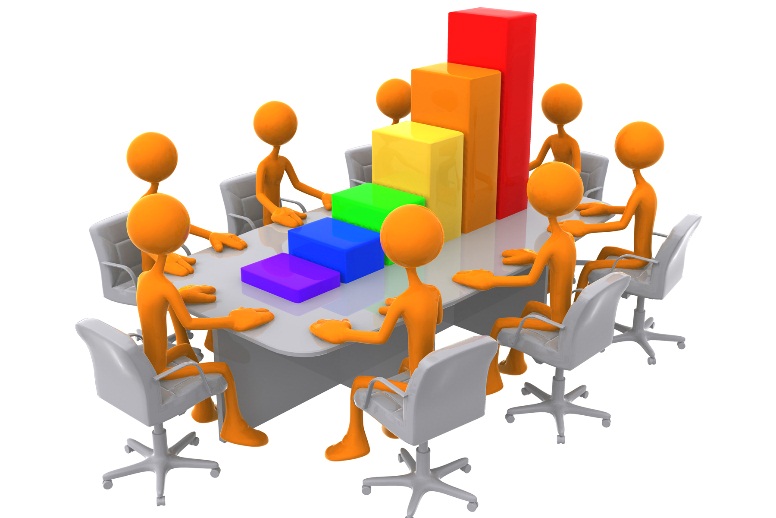 Единый методический день
Чтобы иметь будущее, нужно быть готовым сделать что-то новое
Современное технологическое образование: первые шаги
УСТАНОВКИ (цели)
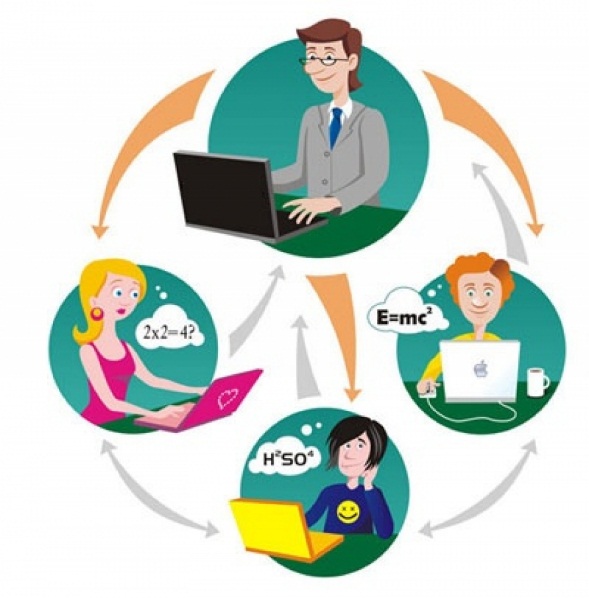 Развитие учительского потенциала;
Определение учителем собственных дефицитов;
Формирование учителем маршрута своего профессионального роста.
Открытые уроки

ШК      ЛА
Роль эксперта самая ответственная.
  Оцениваем не учителя, а урок.

  Честная экспертная оценка.
Мастер-класс -
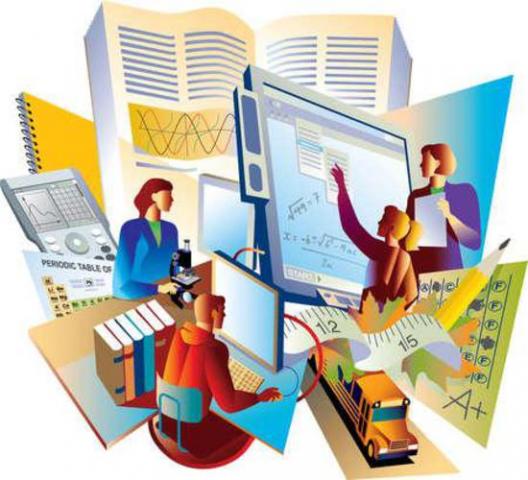 локальная технология трансляции педагогического опыта, одна из форм эффективного профессионального активного обучения, центральным звеном которой является прямая демонстрация оригинальных практических методов и приемов освоения определенного содержания, передачи педагогического мастерства (возможно авторской программы) при активном взаимодействии всех участников мастер-класса.
Методическая консультация
Освоение ФГОС: урок до и после
Технология Фишбоун как способ развития критического мышления у школьников
Технология инклюзивного образования как средство для создания безбарьерного обучения детей с ОВЗ
Отличие внеурочной воспитательной и развивающей работы на основе ФГОС от внеурочной работы до освоения ФГОС

ШК      ЛА
Педагогический практикум
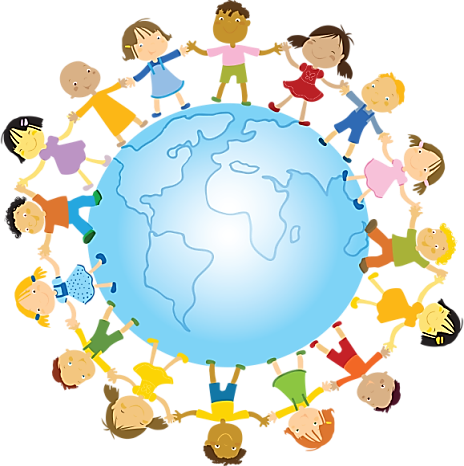 Новая информационная среда. Электронный журнал: проблемы и возможности
 Практика психологического тренинга
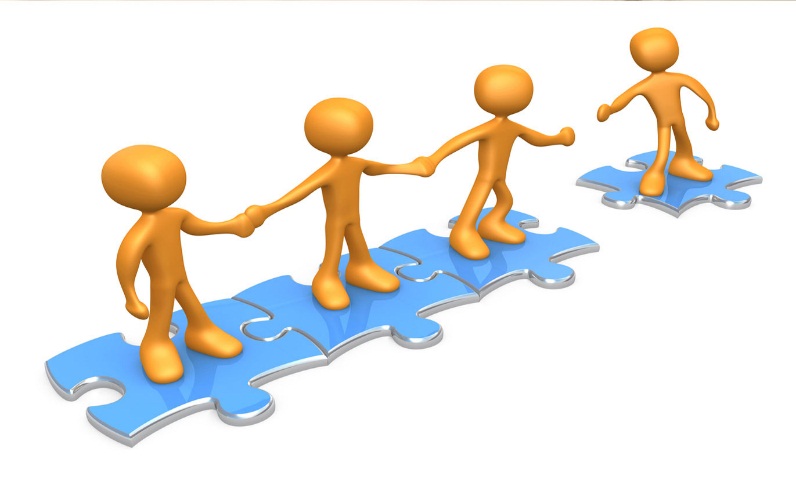 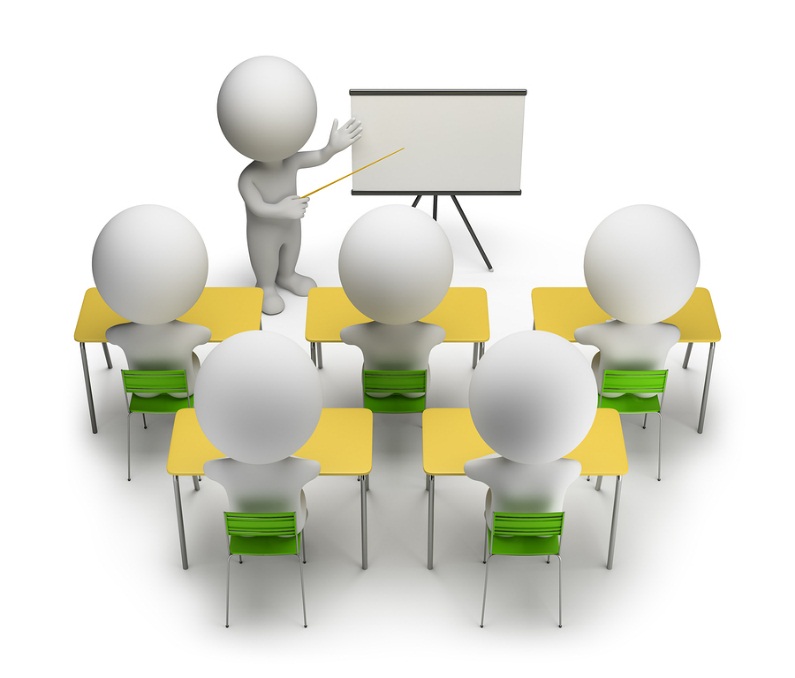 СПАСИБО ЗА ВНИМАНИЕ!
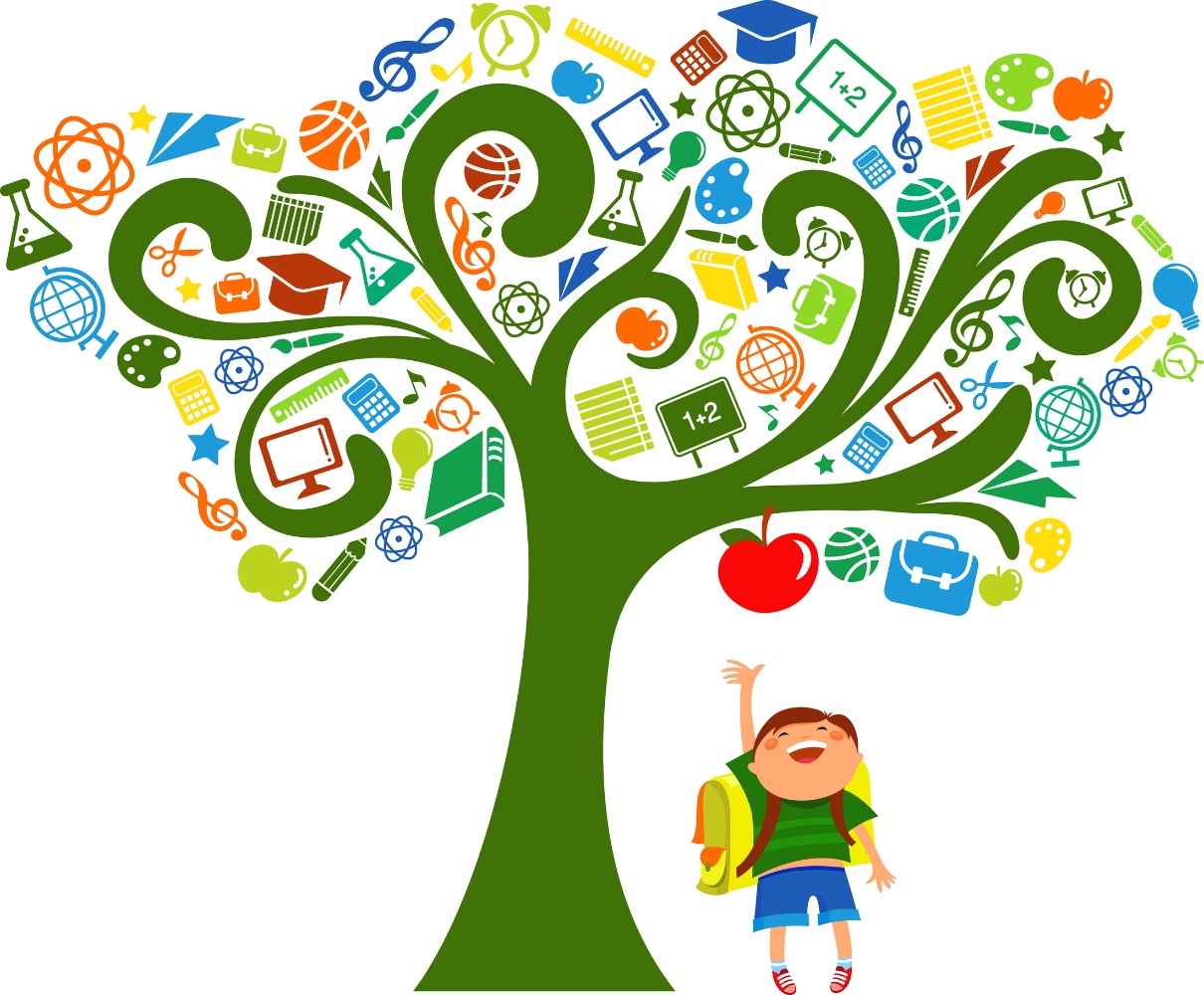